Fiskbensdigram mall
Ett verktyg i Region Blekinges förbättringsmetodik
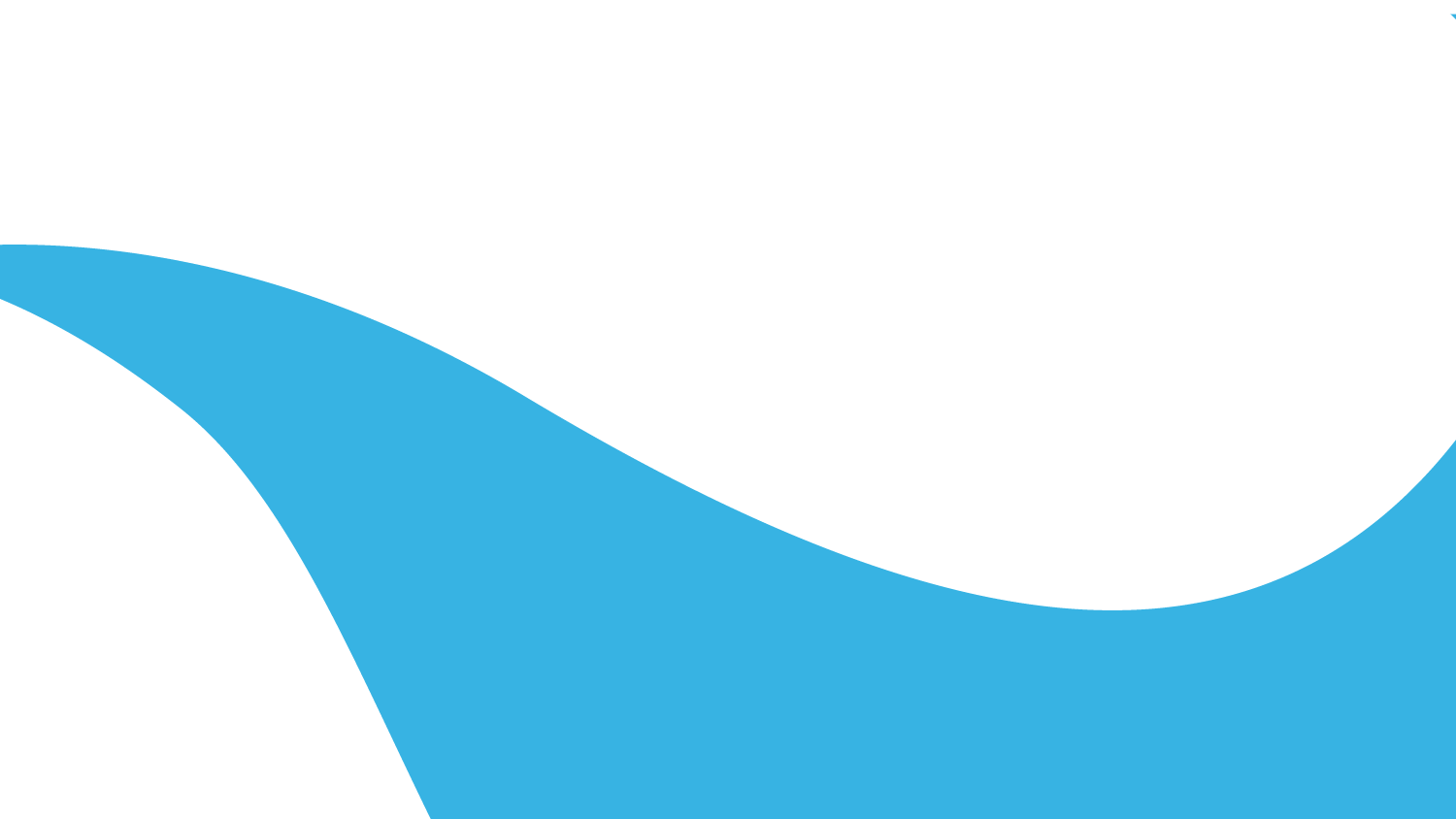 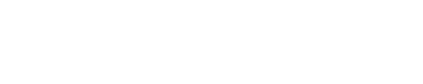